ПЛЕМІННІ ГОСПОДАРСТВА УКРАЇНИ
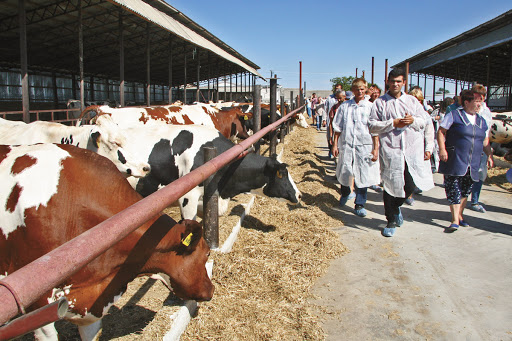 План:
1.Основні  положення  Закону  України  «Про  племінну  справу  у тваринництві»
2.Структура племінної служби в Україні
3. Завдання і функції спецпідприємств з племінної роботи
РЕКОМЕНДОВАНА ЛІТЕРАТУРА
1. Бондаренко О.В., Гетя А.А., Ільницька Т.Є. Методика оцінки та добору племінного матеріалу з використання генетичних та біологічних особливостей коней різних напрямів використання за сучасними методами. Чубинське, 2017. 34 с.
2. Войтенко С.Л., Порхун М.Г., Сидоренко О.В., Ільницька Т.Є. Генетичні ресурси сільськогосподарських тварин України на початку третього тисячоліття. Розведення і генетика тварин. Вип. 58. Київ, 2019. C. 110-119. 
3.Гопка Б.М., Коваленко В.П., Мельник Ю.Ф., Найденко К.А., Нежлукченко Т.І., Пелих В.Г. Селекція сільськогосподарських тварин. Київ. Інтас, 2007. 554 с.
4. Ільницька Т.Є. Оцінка спортивної роботоздатності коней різних порід, які брали участь у змаганнях з подолання перешкод. Розведення і генетика тварин. Вип. 56. Київ, 2018. C. 25-31.
5. Любинський О.І., Каспров Р.В. Продуктивні якості корів різних селекційних груп буковинського заводського типу української червоно-рябої молочної породи. Розведення і генетика тварин. Вип. 59. Київ, 2020. С. 60-66. DOI: https://doi.org/10.31073/abg.59.07
6. Чудак Р. А. Програма навчальної дисципліни «Інноваційні методи використання генетичних ресурсів тварин» для підготовки магістрів за спеціальністю 204 «Технологія виробництва та переробки продукції тваринництва» для аграрних вищих навчальних закладів ІІІ-ІV рівнів акредитації, 2018. 12 С.
1. Основні  положення  Закону  України  «Про  племінну  справу  у тваринництві»
Об’єктами  племінної  справи  у  тваринництві  є:
 велика  рогата  худоба,  
свині, 
вівці, 
кози, 
коні, 
птиця, 
риба, 
бджоли, 
шовкопряди, 
хутрові звірі 
кролі, яких розводять з метою одержання від них певної продукції
До племінних (генетичних) ресурсів встановлюються такі вимоги:
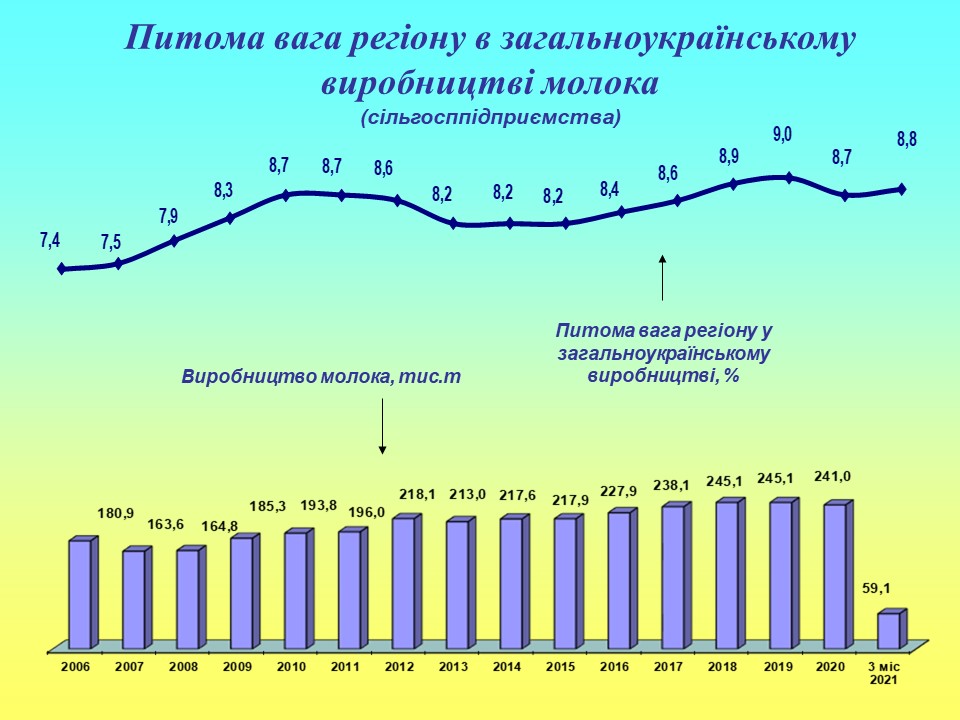 2. Структура племінної служби в Україні
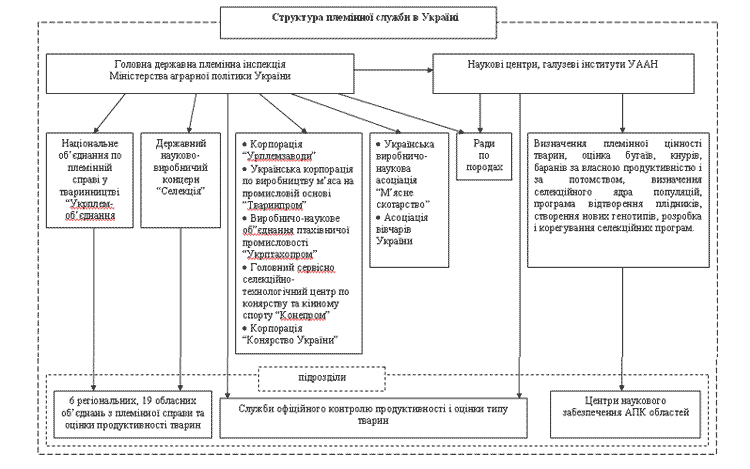 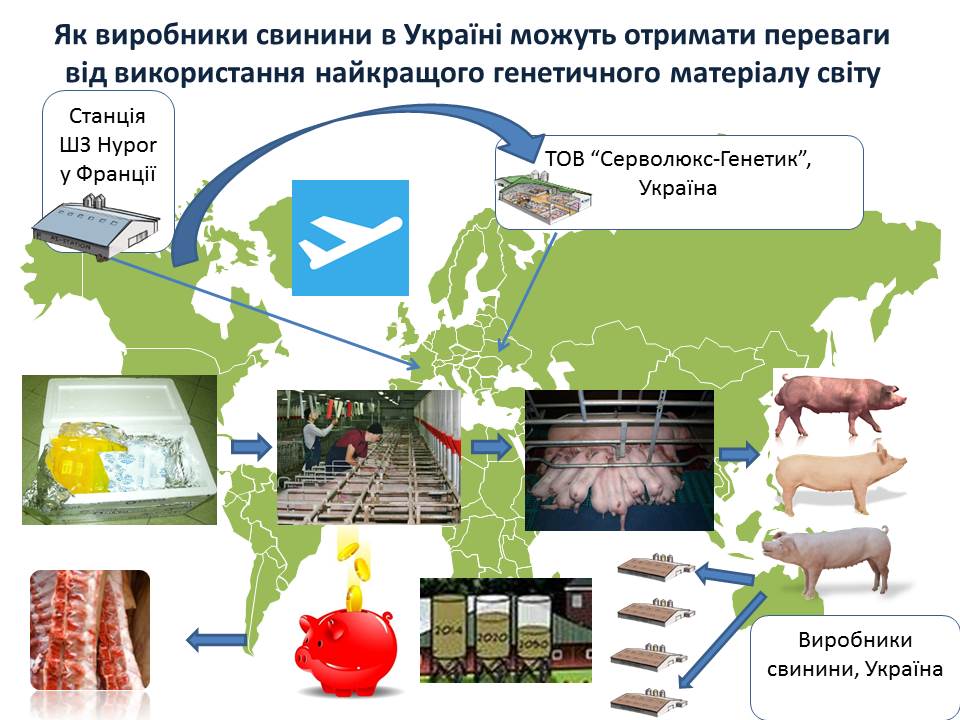 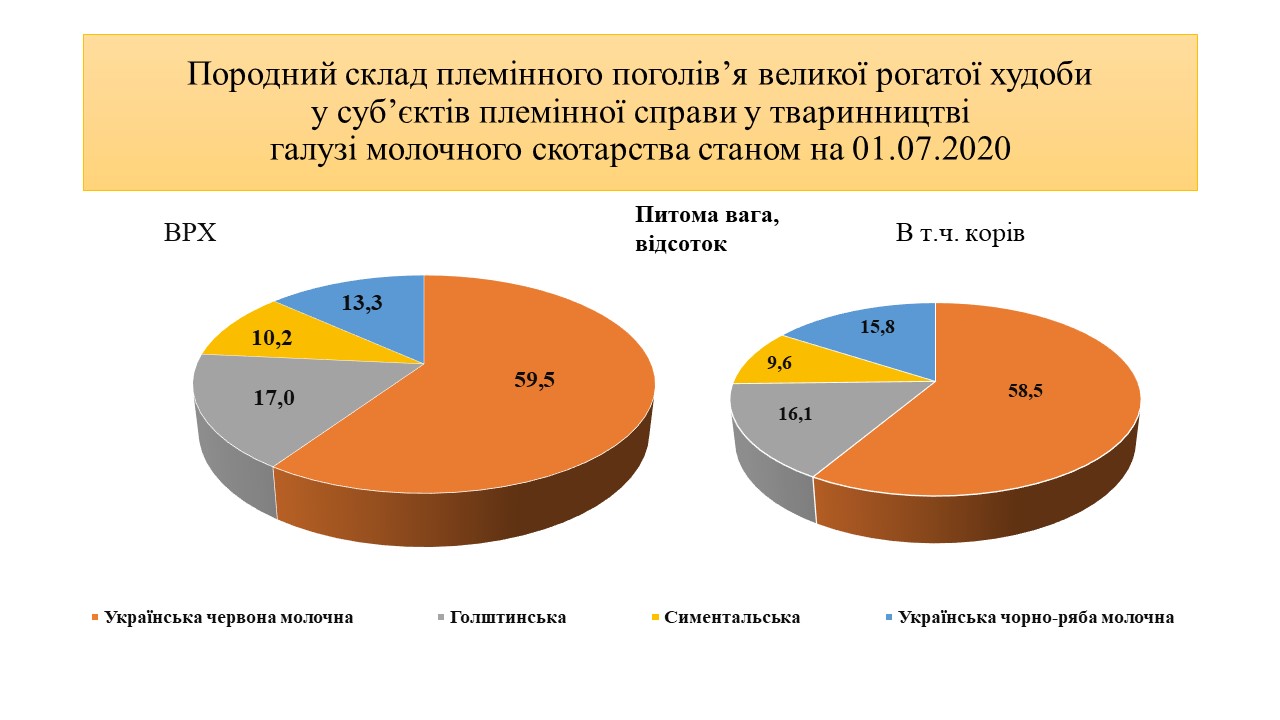 3. Завдання і функції спецпідприємств з племінної роботи
ДЯКУЮ ЗА УВАГУ!